DATA MININGLECTURE 3
Frequent Itemsets
Association Rules
This is how it all started…
Rakesh Agrawal, Tomasz Imielinski, Arun N. Swami: Mining Association Rules between Sets of Items in Large Databases. SIGMOD Conference 1993: 207-216
Rakesh Agrawal, Ramakrishnan Srikant: Fast Algorithms for Mining Association Rules in Large Databases. VLDB 1994: 487-499

These two papers are credited with the birth of Data Mining
For a long time people were fascinated with Association Rules and Frequent Itemsets
Some people (in industry and academia) still are.
3
Market-Basket Data
A large set of items, e.g., things sold in a supermarket.
A large set of baskets, each of which is a small set of the items, e.g., the things one customer buys on one day.
4
Market-Baskets – (2)
Really, a general many-to-many mapping (association) between two kinds of things, where the one (the baskets) is a set of the other (the items) 
But we ask about connections among “items,” not “baskets.”
The technology focuses on common events, not rare events (“long tail”).
Frequent Itemsets
Given a set of transactions, find combinations of items (itemsets) that occur frequently
Market-Basket transactions
Items: {Bread, Milk, Diaper, Beer, Eggs, Coke}
{Bread}: 4
{Milk} : 4
{Diaper} : 4
{Beer}: 3
{Diaper, Beer} : 3{Milk, Bread} : 3
6
Applications – (1)
Items = products; baskets = sets of products someone bought in one trip to the store.

Example application: given that many people buy beer and diapers together:
Run a sale on diapers; raise price of beer.
Only useful if many buy diapers & beer.
7
Applications – (2)
Baskets = Web pages; items = words.

Example application: Unusual words appearing together in a large number of documents, e.g., “Brad” and “Angelina,” may indicate an interesting relationship.
8
Applications – (3)
Baskets = sentences; items = documents containing those sentences.

Example application: Items that appear together too often could represent plagiarism.
Notice items do not have to be “in” baskets.
Definition: Frequent Itemset
Itemset
A collection of one or more items
Example: {Milk, Bread, Diaper}
k-itemset
An itemset that contains k items
Support ()
Count: Frequency of occurrence of an itemset
E.g.   ({Milk, Bread,Diaper}) = 2 
Fraction: Fraction of transactions that contain an itemset
E.g.   s({Milk, Bread, Diaper}) = 40%
Frequent Itemset
An itemset whose support is greater than or equal to a minsup threshold
Mining Frequent Itemsets task
Input: A set of transactions T, over a set of items I 
Output: All itemsets with items in I having 
support ≥ minsup threshold

Problem parameters:
N = |T|: number of transactions
d = |I|: number of (distinct) items
w: max width of a transaction
Number of possible itemsets?

Scale of the problem:
WalMart sells 100,000 items and can store billions of baskets.
The Web has  billions of words and many billions of pages.
M = 2d
The itemset lattice
Given d items, there are 2d possible  itemsets
A Naïve Algorithm
Brute-force approach, each itemset is a candidate : 
Consider each itemset in the lattice, and count the support of each candidate by scanning the data
Time Complexity ~ O(NMw) , Space Complexity ~ O(M)
OR
Scan the data, and for each transaction generate all possible itemsets. Keep a count for each itemset in the data.
Time Complexity ~ O(N2w) , Space Complexity ~ O(M)

 Expensive since M = 2d !!!
13
Computation Model
Typically, data is kept in flat files rather than in a database system.
Stored on disk.
Stored basket-by-basket.
Expand baskets into pairs, triples, etc. as you read baskets.
Use k  nested loops to generate all sets of size k.
Example file: retail
0 1 2 3 4 5 6 7 8 9 10 11 12 13 14 15 16 17 18 19 20 21 22 23 24 25 26 27 28 29 
30 31 32 
33 34 35 
36 37 38 39 40 41 42 43 44 45 46 
38 39 47 48 
38 39 48 49 50 51 52 53 54 55 56 57 58 
32 41 59 60 61 62 
3 39 48 
63 64 65 66 67 68 
32 69 
48 70 71 72 
39 73 74 75 76 77 78 79 
36 38 39 41 48 79 80 81 
82 83 84 
41 85 86 87 88 
39 48 89 90 91 92 93 94 95 96 97 98 99 100 101 
36 38 39 48 89 
39 41 102 103 104 105 106 107 108 
38 39 41 109 110 
39 111 112 113 114 115 116 117 118 
119 120 121 122 123 124 125 126 127 128 129 130 131 132 133 
48 134 135 136 
39 48 137 138 139 140 141 142 143 144 145 146 147 148 149 
39 150 151 152 
38 39 56 153 154 155
Example: items are
positive integers,
and each basket corresponds to a line in the file of space separated integers
15
Computation Model – (2)
The true cost of mining disk-resident data is usually the number of disk I/O’s.
In practice, association-rule algorithms read the data in passes  –  all baskets read in turn.
Thus, we measure the cost by the number of passes an algorithm takes.
16
Main-Memory Bottleneck
For many frequent-itemset algorithms, main memory is the critical resource.
As we read baskets, we need to count something, e.g., occurrences of pairs.
The number of different things we can count is limited by main memory.
Swapping counts in/out is a disaster (why?).
The Apriori Principle
Apriori principle (Main observation):
If an itemset is frequent, then all of its subsets must also be frequent
If an itemset is not frequent, then all of its supersets cannot be frequent


The support of an itemset never exceeds the support of its subsets
This is known as the anti-monotone property of support
Illustration of the Apriori principle
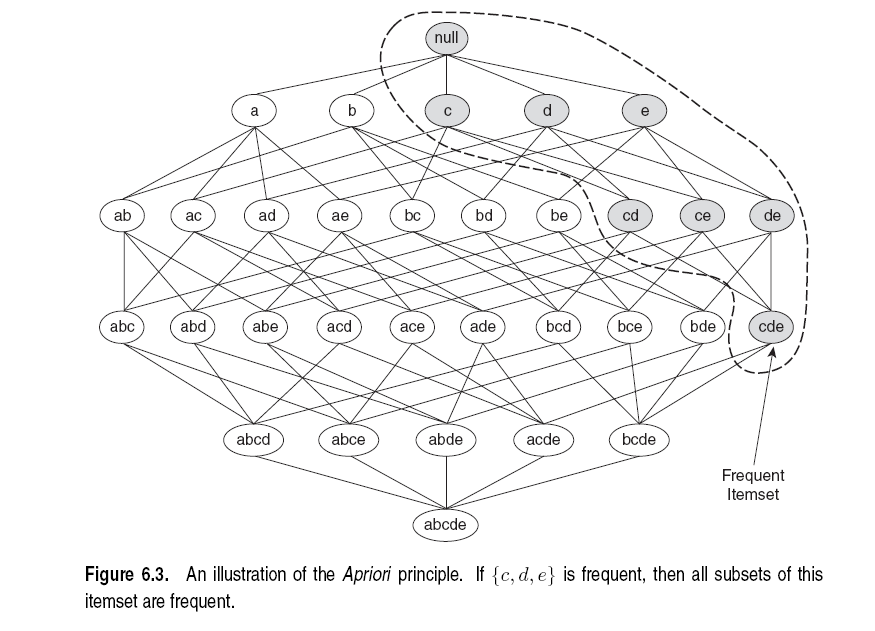 Frequent subsets
Found to be frequent
Found to be Infrequent
Pruned
Illustration of the Apriori principle
Infrequent supersets
The Apriori algorithm
Ck = candidate itemsets of size k
Lk = frequent itemsets of size k
Level-wise approach
k = 1, C1 = all items
While Ck not empty
Scan the database to find which itemsets in Ck are frequent and put them into Lk
Use Lk to generate a collection of candidate itemsets Ck+1 of size k+1‏
k = k+1
Frequent itemset generation
Candidate generation
R. Agrawal, R. Srikant: "Fast Algorithms for Mining Association Rules", 
Proc. of the 20th Int'l Conference on Very Large Databases, 1994.
Illustration of the Apriori principle
minsup = 3
Items (1-itemsets)‏
Pairs (2-itemsets)‏

(No need to generatecandidates involving Cokeor Eggs)‏
Triplets (3-itemsets)‏
Only this triplet has all subsets to be frequent
But it is below the minsup threshold
Candidate Generation
Basic principle (Apriori):
An itemset of size k+1 is candidate to be frequent only if all of its subsets of size k are known to be frequent
Main idea:
Construct a candidate of size k+1 by combining frequent itemsets of size k
If k = 1, take the all pairs of frequent items
If k > 1, join pairs of itemsets that differ by just one item
For each generated candidate itemset ensure that all subsets of size k are frequent.
23
A-Priori for All Frequent Itemsets
One pass for each k.
Needs room in main memory to count each candidate k -set.
For typical market-basket data and reasonable support (e.g., 1%), k = 2 requires the most memory.
24
Picture of A-Priori
Item counts
Frequent items
Counts of
  pairs of
 frequent
   items
Pass 1
Pass 2
25
Details of Main-Memory Counting
Two approaches:
Count all pairs, using a “triangular matrix” = one dimensional array that stores the lower diagonal.
Keep a table of triples [i, j, c] = “the count of the pair of items {i, j } is c.”
(1) requires only 4 bytes/pair.
Note: always assume integers are 4 bytes.
(2) requires 12 bytes, but only for those pairs with count > 0.
Factors Affecting Complexity
Choice of minimum support threshold
 lowering support threshold results in more frequent itemsets
 this may increase number of candidates and max length of frequent itemsets
Dimensionality (number of items) of the data set
 more space is needed to store support count of each item
 if number of frequent items also increases, both computation and I/O costs may also increase
Size of database
 since Apriori makes multiple passes, run time of algorithm may increase with number of transactions
Average transaction width
 transaction width increases with denser data sets
This may increase max length of frequent itemsets and traversals of hash tree (number of subsets in a transaction increases with its width)
ASSOCIATION RULES
Association Rule Mining
Given a set of transactions, find rules that will predict the occurrence of an item based on the occurrences of other items in the transaction
Market-Basket transactions
Example of Association Rules
{Diaper}  {Beer},{Milk, Bread}  {Eggs,Coke},{Beer, Bread}  {Milk},
Implication means co-occurrence, not causality!
Example:
Definition: Association Rule
Association Rule
An implication expression of the form X  Y, where X and Y are itemsets
Example:   {Milk, Diaper}  {Beer} 
Rule Evaluation Metrics
Support (s)
Fraction of transactions that contain both X and Y
the probability P(X,Y) that X and Y occur together
Confidence (c)
Measures how often items in Y appear in transactions thatcontain X
the conditional probability P(Y|X) that Y occurs given that X has occurred.
Association Rule Mining Task
Input: A set of transactions T, over a set of items I 
Output: All rules with items in I having 
support ≥ minsup threshold
confidence ≥ minconf threshold
Mining Association Rules
Two-step approach: 
Frequent Itemset Generation
Generate all itemsets whose support  minsup

Rule Generation
Generate high confidence rules from each frequent itemset, where each rule is a partitioning of a frequent itemset into Left-Hand-Side (LHS) and Right-Hand-Side (RHS)
Frequent itemset: {A,B,C,D}
Rule: 		        ABCD
Rule Generation
We have all frequent itemsets, how do we get the rules?
For every frequent itemset S, we find rules of the form          L  S – L , where L  S, that satisfy the minimum confidence requirement
Example: L = {A,B,C,D} 
Candidate rules:
	A BCD,   B ACD,   C ABD,    D ABCAB CD,   AC  BD,   AD  BC, 	 BD AC,  CD AB,	          ABC D, 	   BCD A, 	    BC AD, 	
If |L| = k, then there are 2k – 2 candidate association rules (ignoring L   and   L)
Rule Generation
How to efficiently generate rules from frequent itemsets?
In general, confidence does not have an anti-monotone property
	c(ABC D) can be larger or smaller than c(AB D)

But confidence of rules generated from the same itemset has an anti-monotone property
e.g., L = {A,B,C,D}: 		c(ABC  D)  c(AB  CD)  c(A  BCD)
 
 Confidence is anti-monotone w.r.t. number of items on the RHS of the rule
Pruned Rules
Rule Generation for Apriori Algorithm
Low Confidence Rule
Lattice of rules created by the RHS
Rule Generation for APriori Algorithm
Candidate rule is generated by merging two rules that share the same prefixin the RHS

join(CDAB,BDAC)would produce the candidaterule D  ABC

Prune rule D  ABC if itssubset ADBC does not havehigh confidence

Essentially we are doing APriori on the RHS
Diskusi
Explorasi mengenai Naïve Algorithm dan Apriori Algorithm. Berdasarkan hasil explorasi anda, bagaimana karakteristik naïve algorithm dan apriori algorithm. Bagaimana pemanfaatan kedua algoritma tersebut dalam data mining
Cari tahu mengenai Rule Prune. Untuk apa rule prune di implementasikan?
Apa yang dimaksud dengan Association rule. Di dunia nyata apa manfaat association rule. Beri contoh.